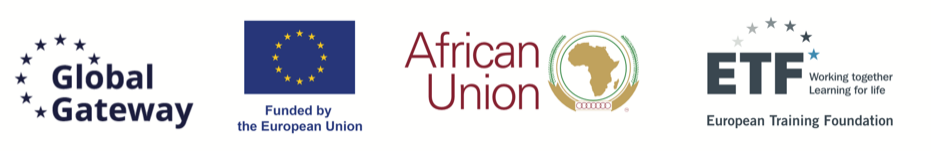 ACQF Network webinar
Update on the data entry into QCP
Qualifications and Credentials Platform (QCP)
5 June 2025
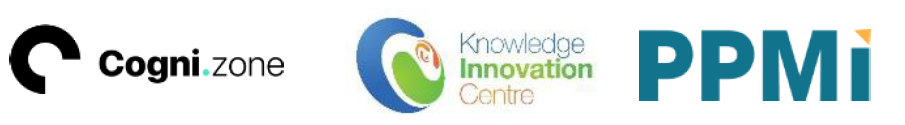 [Speaker Notes: Automated publication, split to:
Bulk publication
API publication]
01
QCP Development
Page 2
Manual data upload
Ideal for countries without established digital qualification databases
Supports those with only document storage (e.g. PDFs)
QCP Curator interface
Authorised stakeholder fills required information of qualifications individually
Quality assurance
Internal review
Publication capabilities
General Public view
Data collection
Subject to QA and republishing by the platform
QCP Import interface
Authorised stakeholder automatically publishes information on qualifications in bulk
Automatic data upload
Designed for existing databases wanting public access via the platform
Data is managed as full "sets“
Page 3
[Speaker Notes: Curator Role:
Manual data entry or bulk upload.
Quality assurance, status management, and publication control.
Automated Processes:
Import via JSON/JSON-LD following the ACQF Model for Data Exchange.
API-based integration ensures structured data input at scale​
Toghether they balance trust, control, and efficiency.]
Coordination phases
September – December 2024
January – July 2025
Aug. – Dec. 2025
Preparatory steps
Curator and quality assurance framework set-up
Data collection and upload
Upload of initially collected data
Upload at the end of main collected data collection phase
Nomination of QCP Contact persons
Data collection protocol
Dedicated mailbox: support@acqf-qcp.africa
Initial version of QCP released (Curator)
Provision of data file template
Stakeholder webinars
Launch of automatic Import and Public features
Data collection status report
Dataset of initially uploaded qualifications
Launch of final QCP version
Dataset uploaded at the end of the data collection period
Afterwards: continuous data collection and upload facilitated nationally
Ongoing support by the project team
Review of KPIs
First report on data collection status
Page 4
Lorem ipsum dolor sit amet, consectetur adipiscing elit
02
Data entry into QCP
Page 5
Status
Page 6
Support
Addressing stakeholder needs for future features (e.g. conversion into structured data, combined upload methods etc.)
Send technical or administrative questions to the support email: support@acqf-qcp.africa.
Data mapping assistance to align national fields with the ACQF QCP data model
Hands-on support with initial import (manual and automatic)
Troubleshooting validation errors or upload issues
Bilateral consultation sessions are available on request
Suggest further values for the controlled lists (e.g. NQFs)
Any other technical issue (e.g. bugs, user interface)
Resource library: https://acqf.africa/qualifications-platform
Page 7
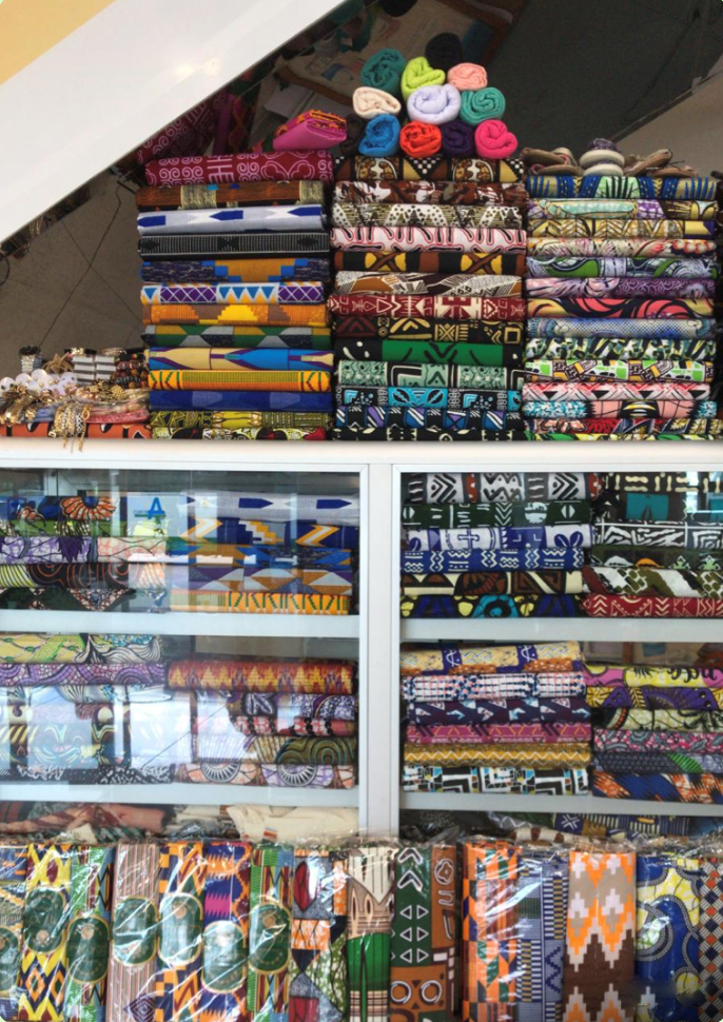 Thank you

Obrigado

Merci
Credit: Eduarda Castel Branco
Page 8